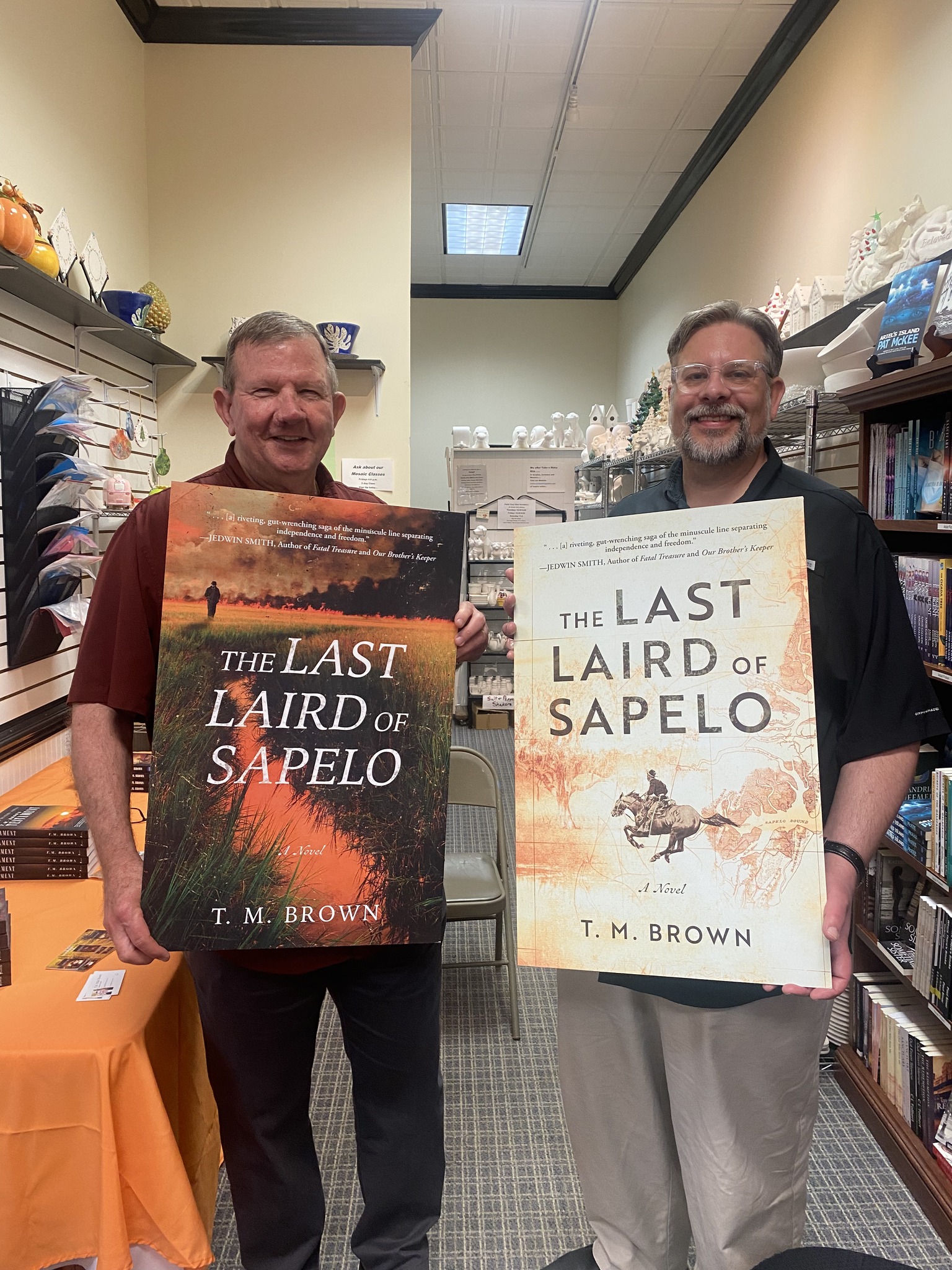 The Last Laird of Sapelo
Cover Reveal May 4, 2023
Release date August 15, 2023
My friend Mark Wallace Maguire and I in Newnan, April 28th.
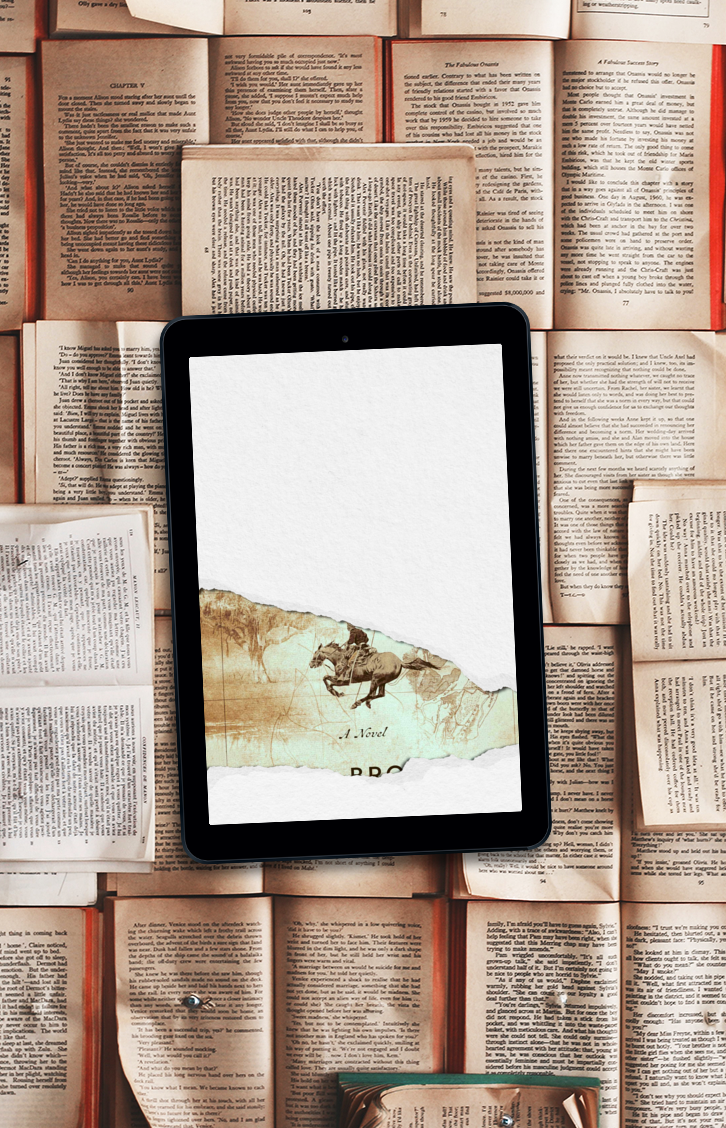 And the winner is…
After well over 200 votes were cast over the last weekend, here is the cover by Koehler Books.

Okay, wanna see more? Go to the next page.
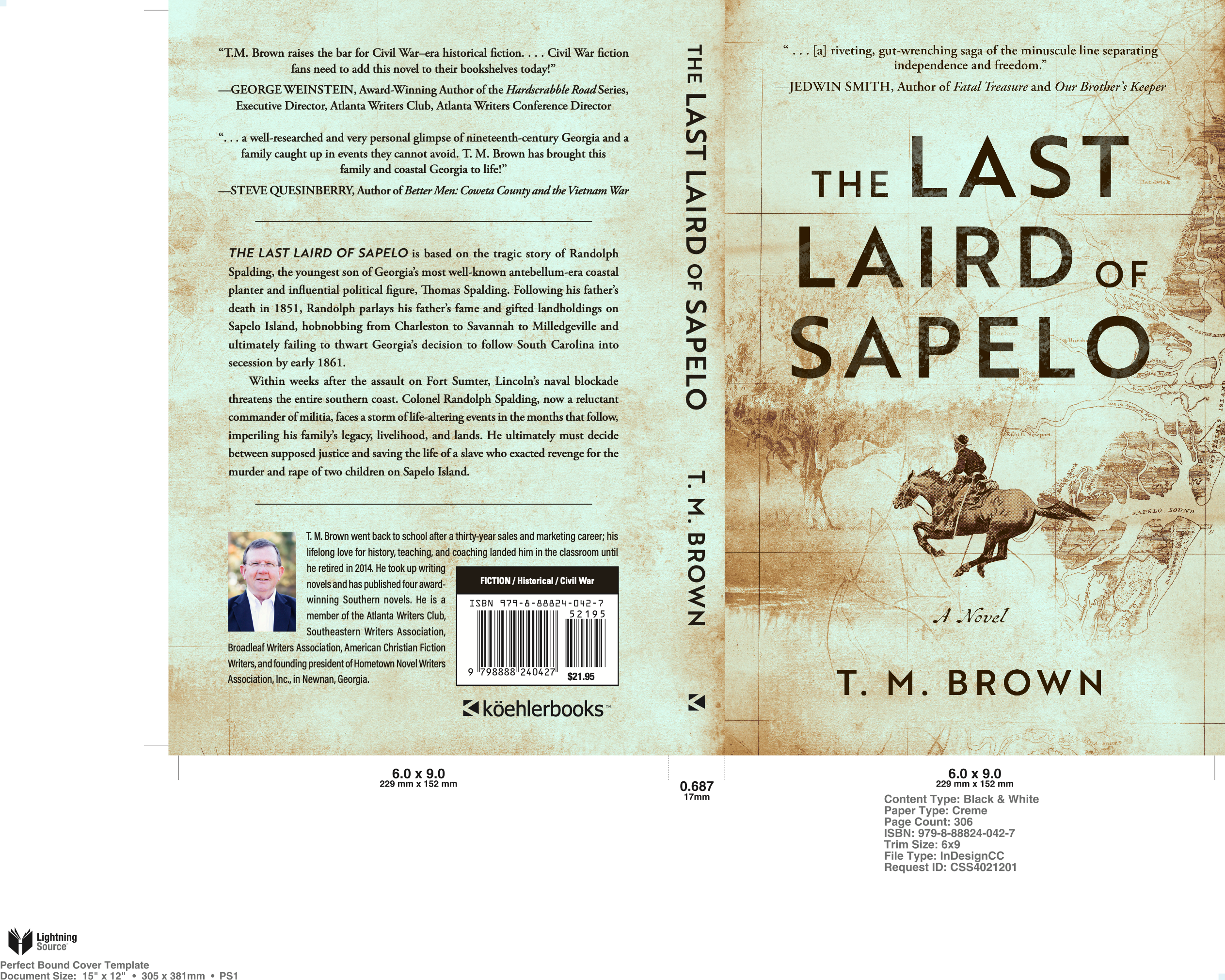 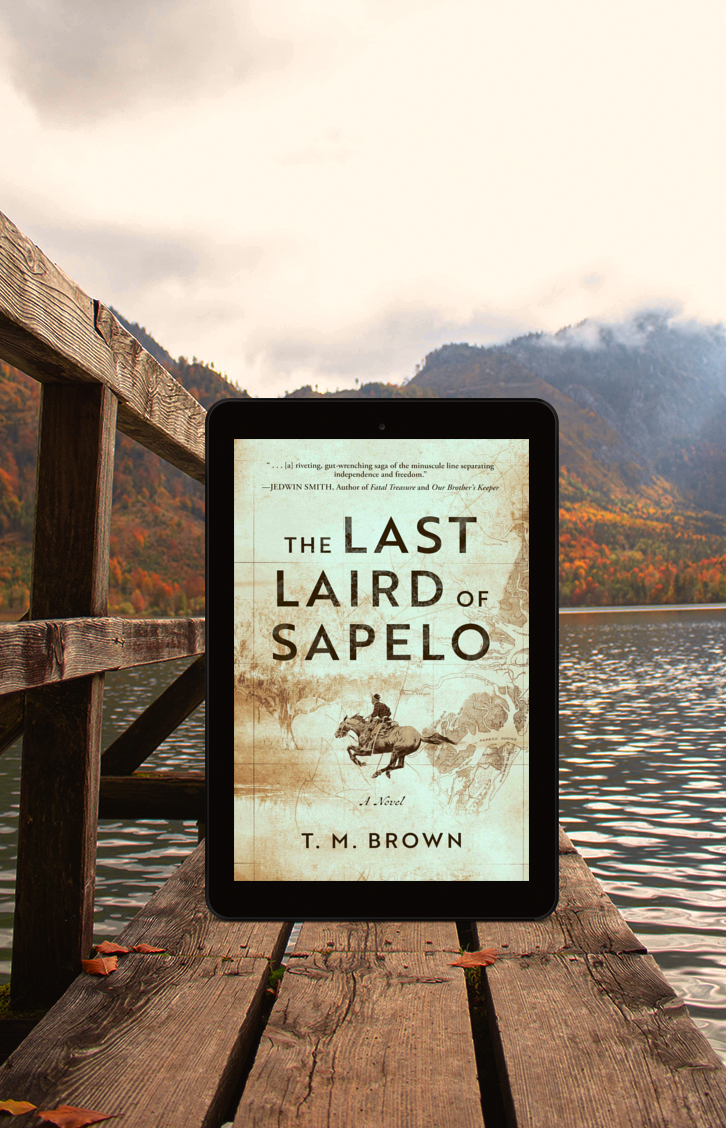 Digital ARC editions available to select advance readers
The paperback advance book cover
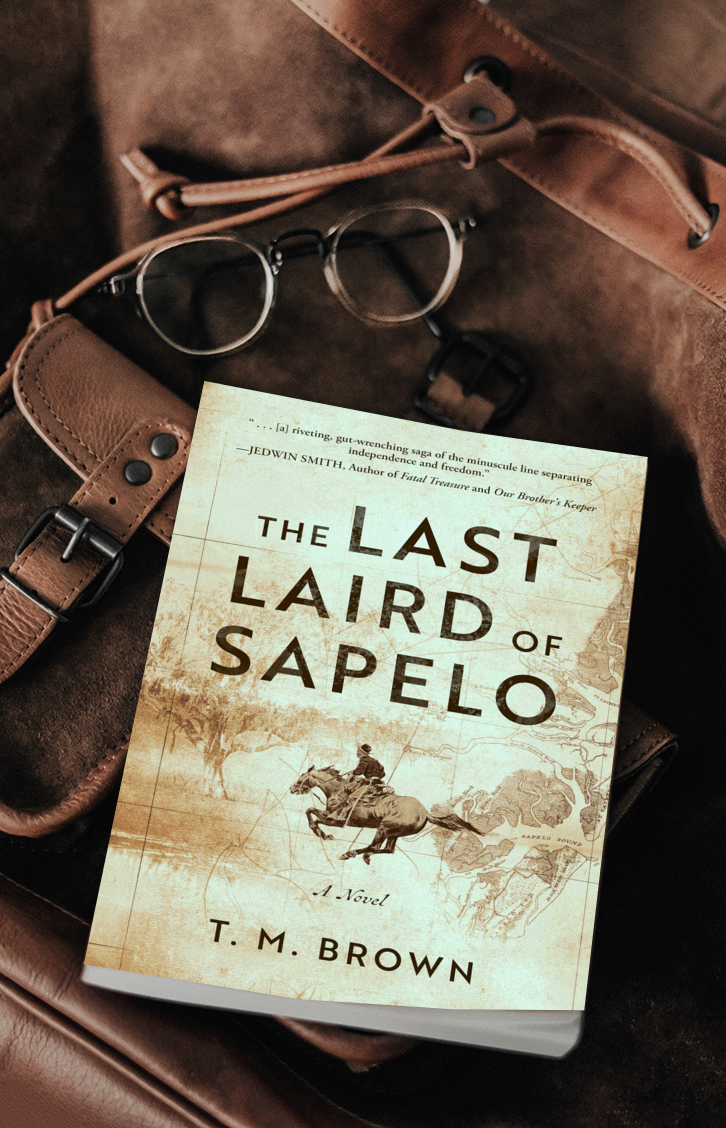 ARC Book Launch Team Sign Up
Until August 15th, which will be here before we know it, T. M. Brown seeks a select team to promote The Last Laird of Sapelo and encourage pre-orders. Contact T. M. Brown at mike@tmbrownauthor.com

Selected team members will receive an advance digital ARC edition as well as a signed final edition after the book launch.

Visit TMBROWNAUTHOR.COM for more information about the book and upcoming author events.